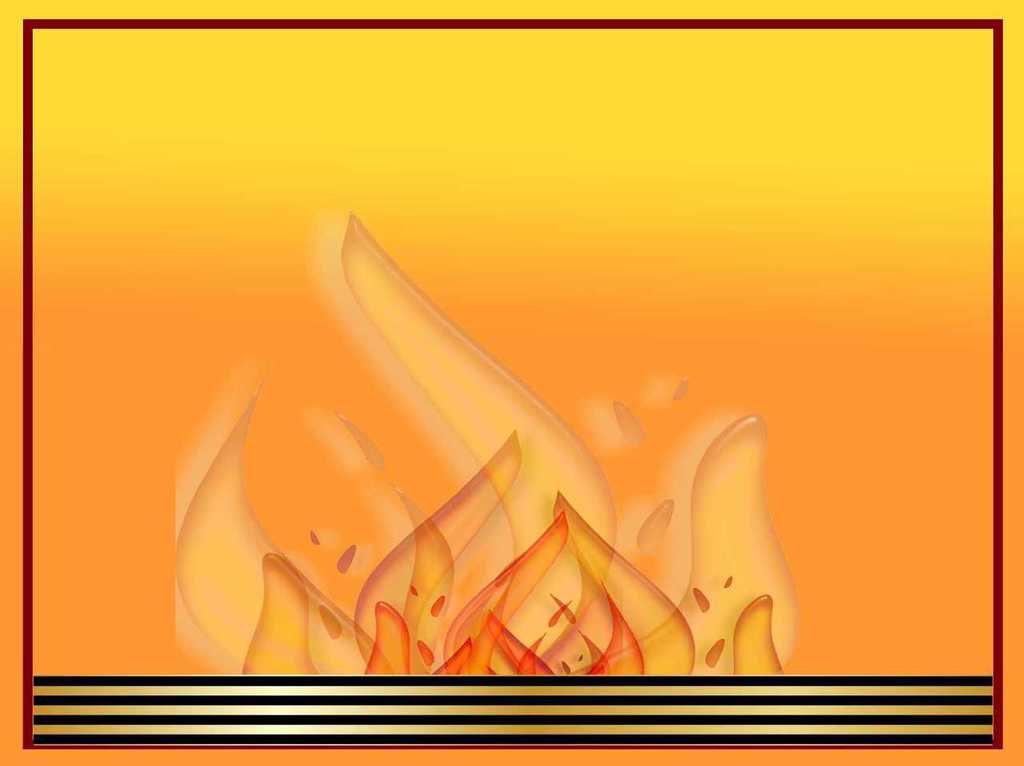 «Мой дедушка»





Директор ОГБУ СРЦН «Феникс»
Н.В. Сулимова



г. Смоленск
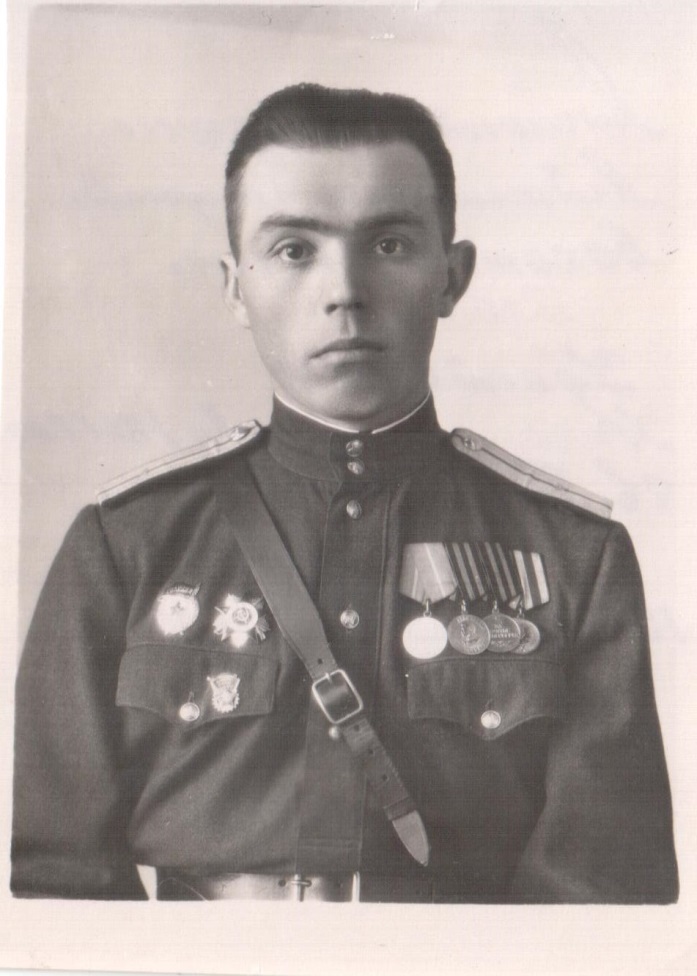 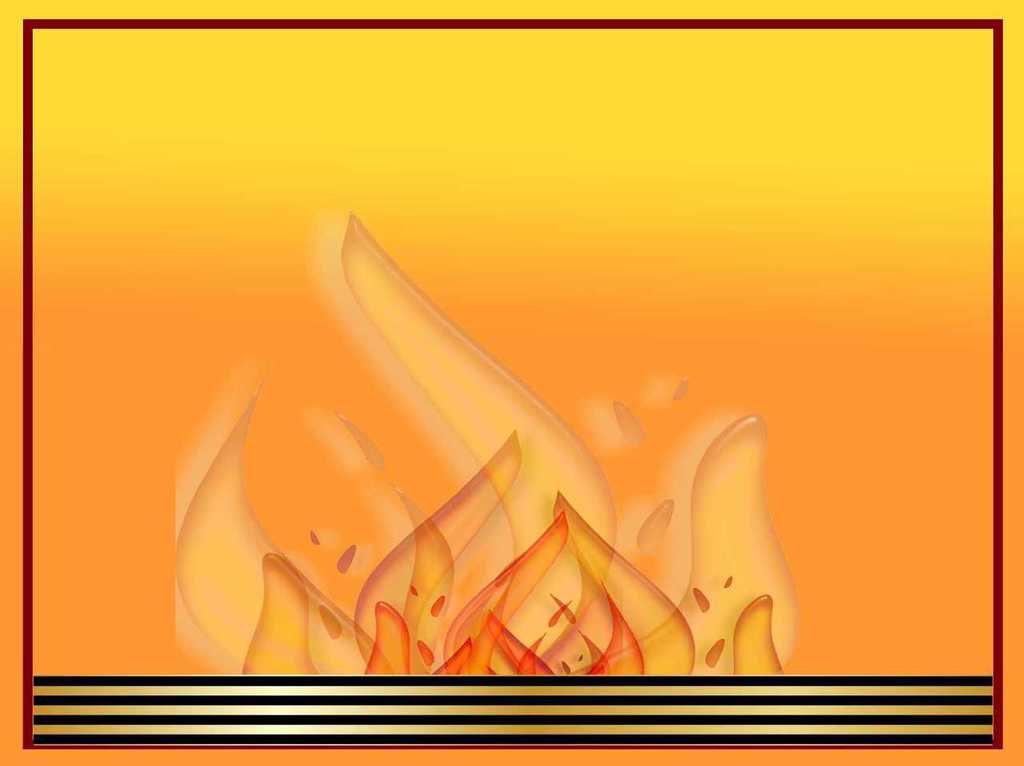 Моего дедушку звали Иван Абрамович Бокатый, он родился 10 января 1925 года в селе Знаменка Славгородского района Алтайского края и  был старшим ребенком в большой многодетной крестьянской семье.
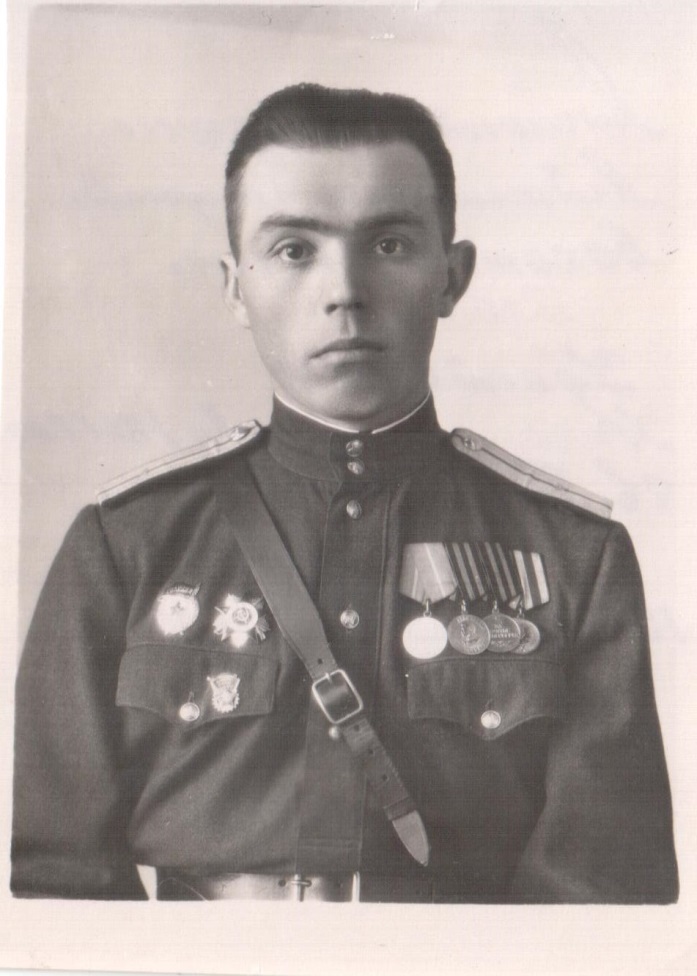 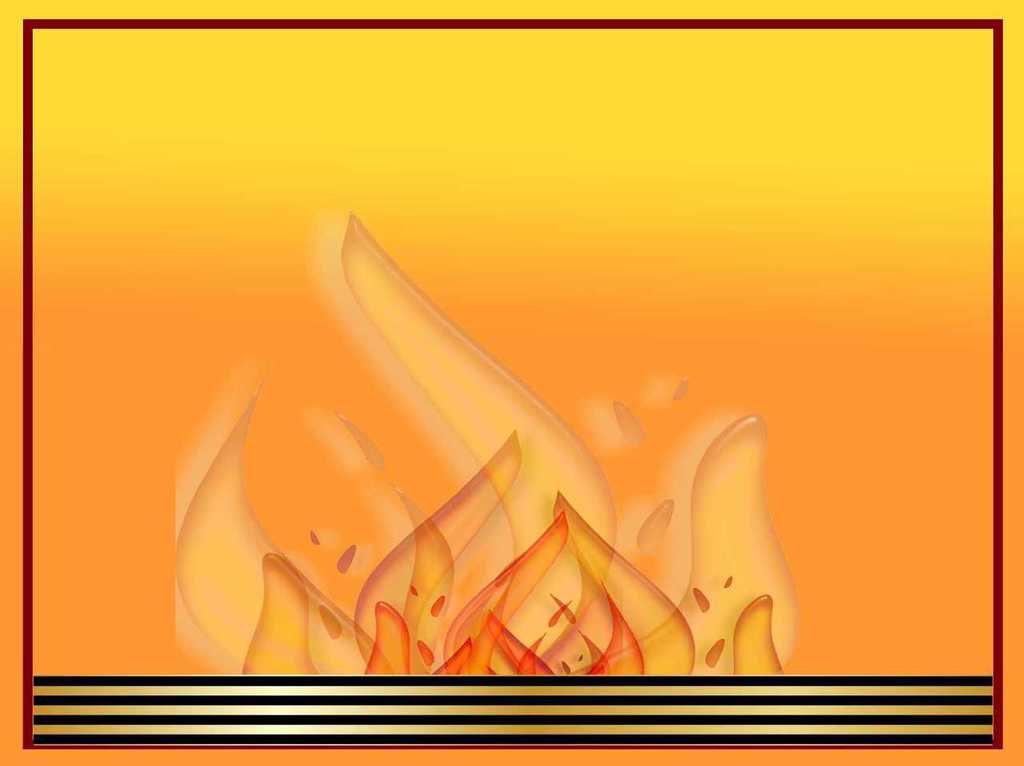 Когда началась Великая Отечественная война, дедушка был подростком.  Его отец ушел на фронт,  и 16-летний Ваня  стал главой большой семьи.  Неполную среднюю школу он окончил еще до войны – в 1941 году, и  сразу же пошел работать уполномоченным сельхозбанка по Знаменскому району. А через два года Знаменский военкомат призвал его на военную службу.
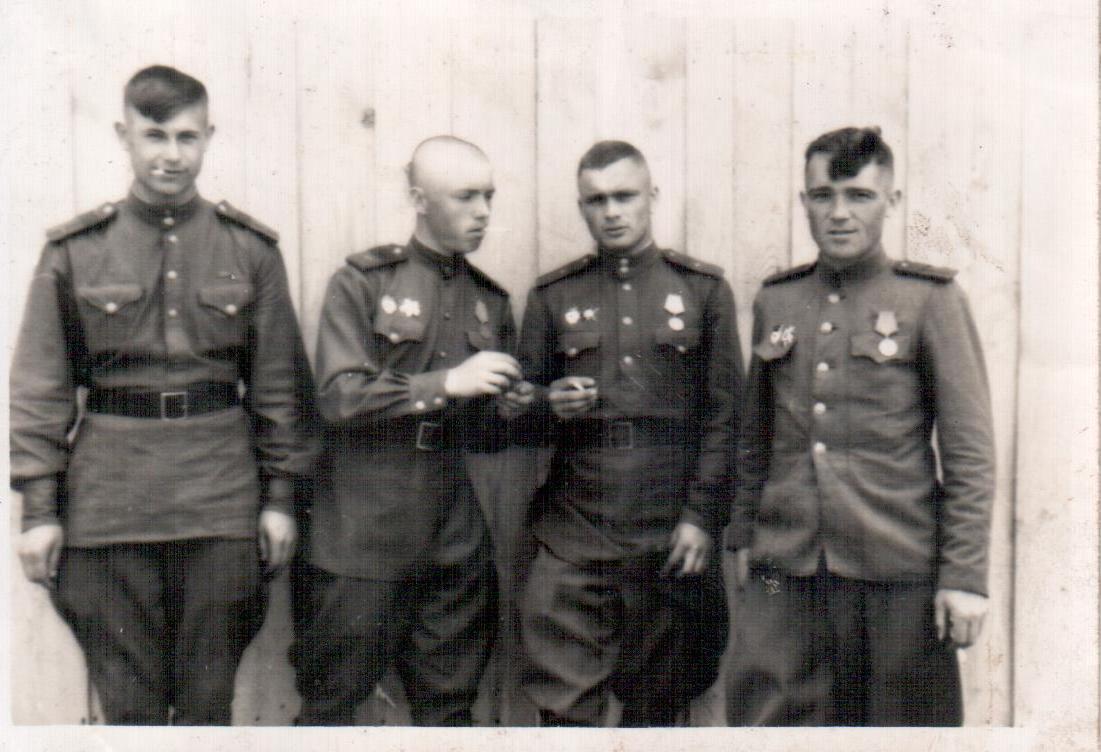 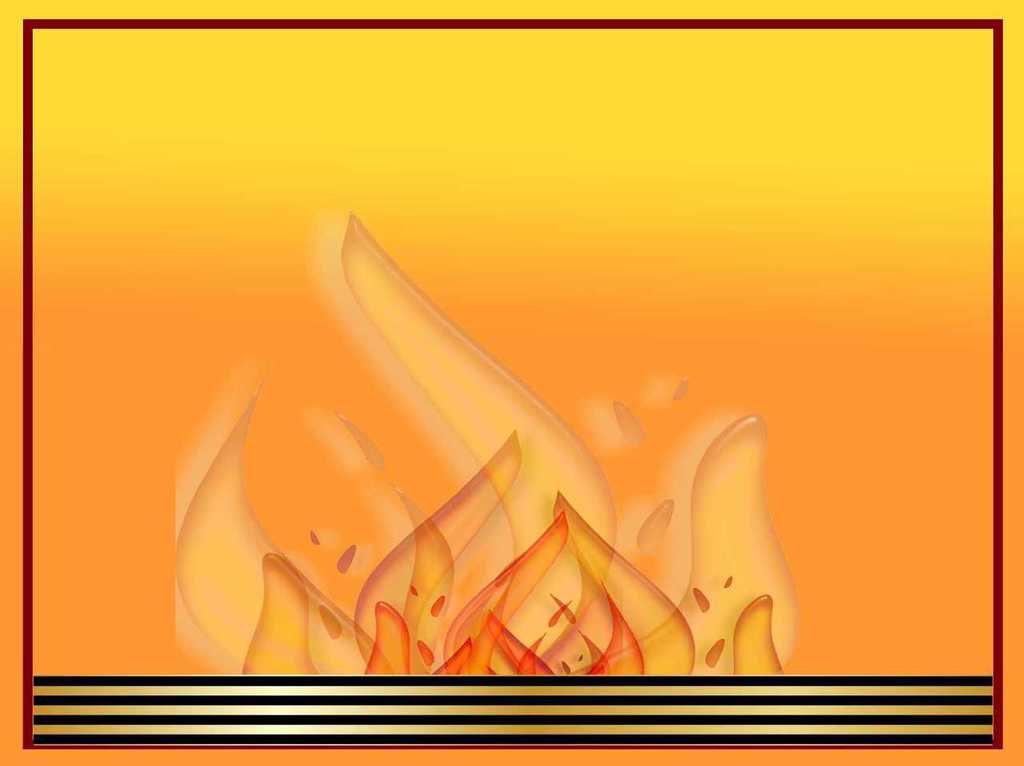 Он попал  в «крылатые» войска. Дедушку вначале откомандировали  на курсы подготовки авиационных стрелков.  После недолгой учебы  его направили на фронт в 103 военно-транспортный полк.  Эта воинская часть  за боевой героизм его солдат и офицеров в военные годы получила  почетное звание гвардейский Красносельский Краснознаменный военно-транспортный авиационный полк. Формирование полка началось 15 апреля 1942 года на подмосковном аэродроме Чкаловский.  В его создании участвовала  депутат Верховного Совета СССР, Герой Советского Союза подполковник Валентина Степановна Гризодубова.
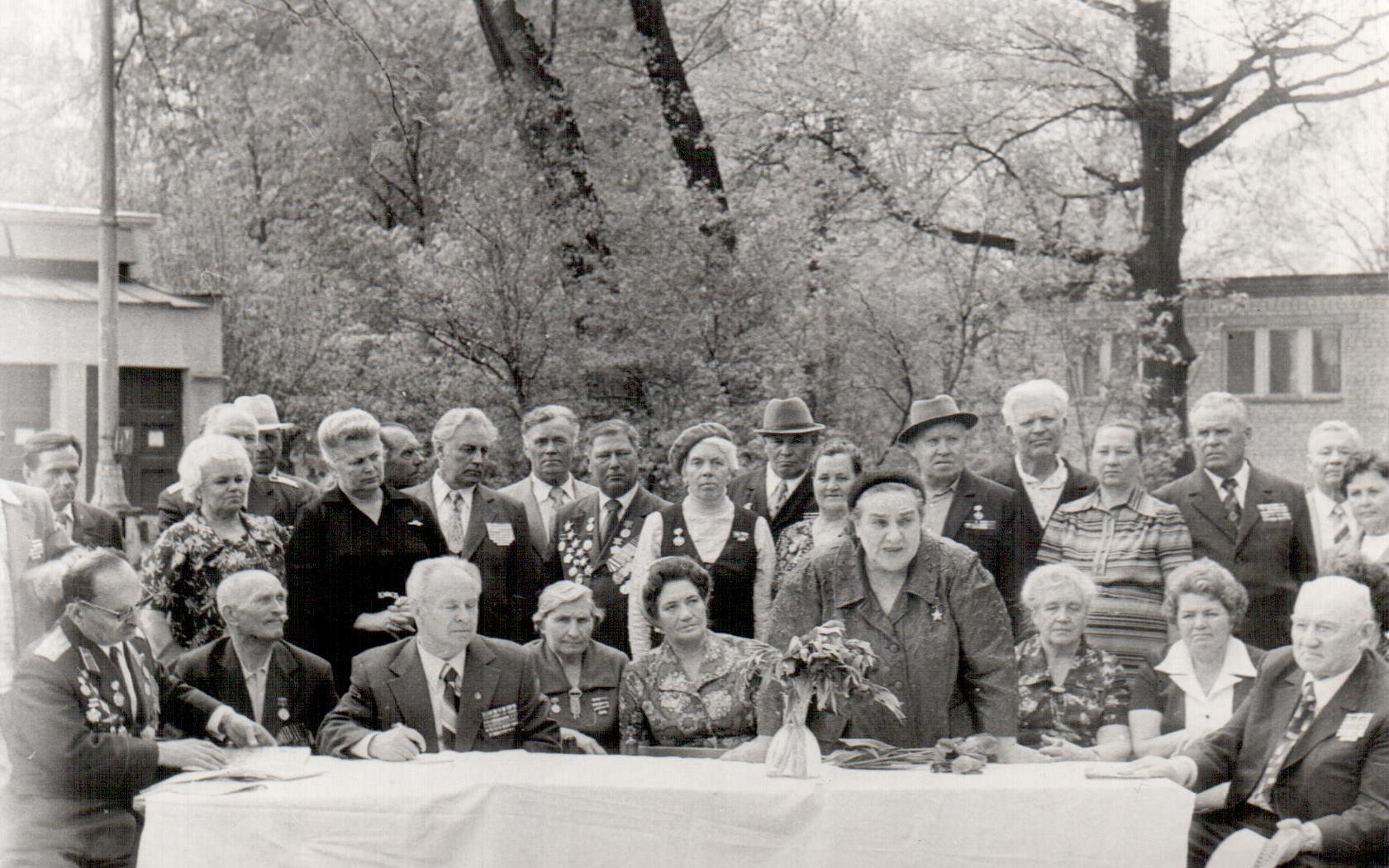 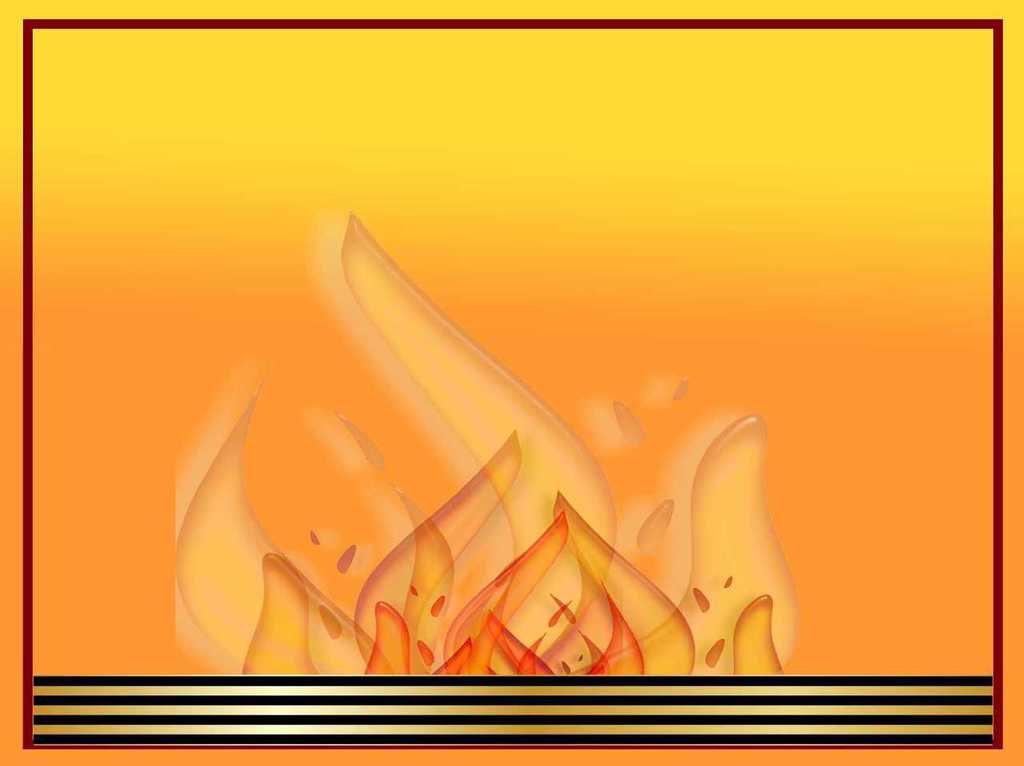 Перед летчиками ставились такие задачи:  бомбардировка гитлеровских войск, выброс десанта, снабжение частей советской армии, партизанских отрядов и эвакуация раненых.
25 мая 1942 года военно-транспортный полк получил первое боевое крещение.  Эта дата стала днем рождения полка.
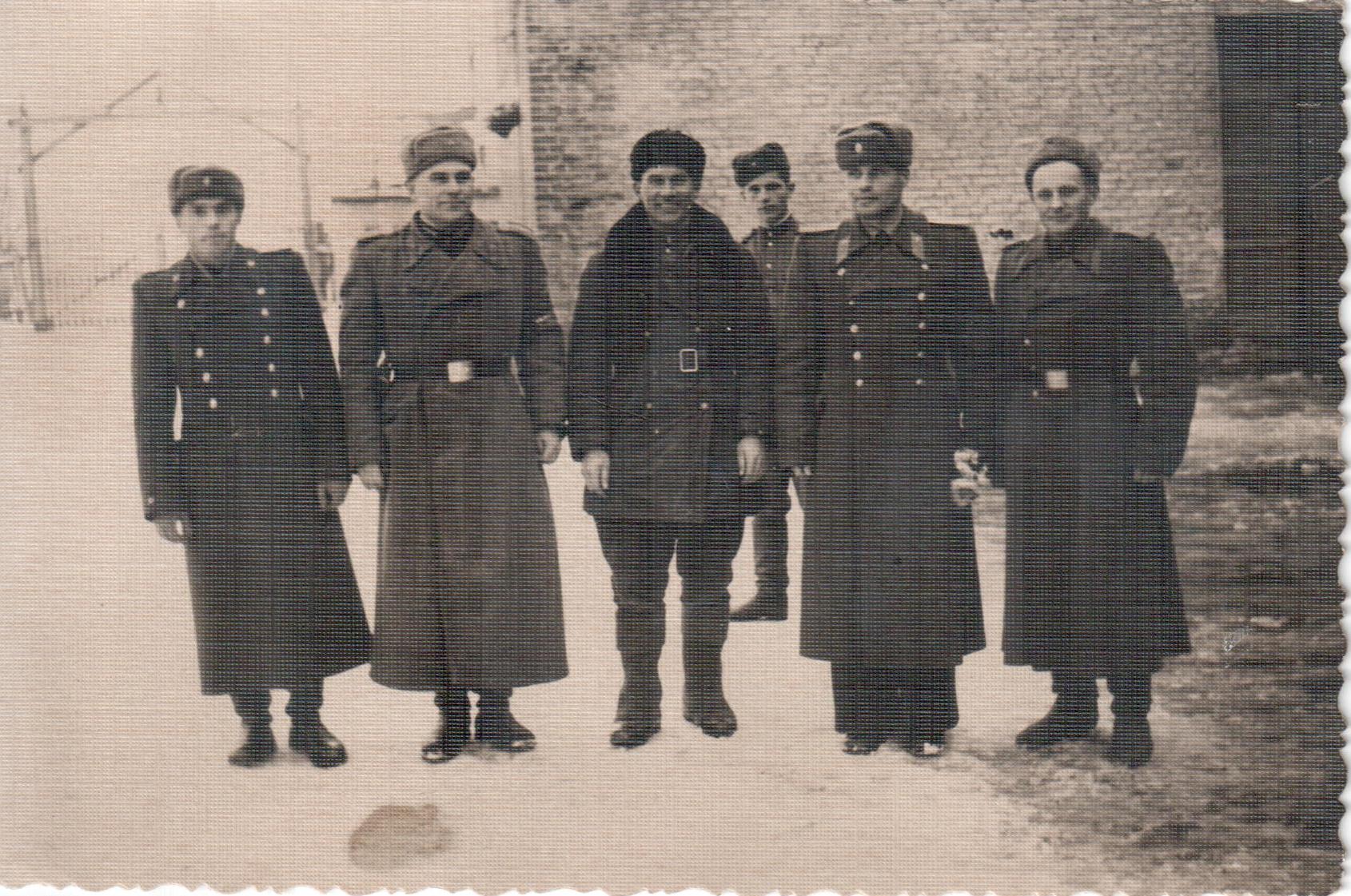 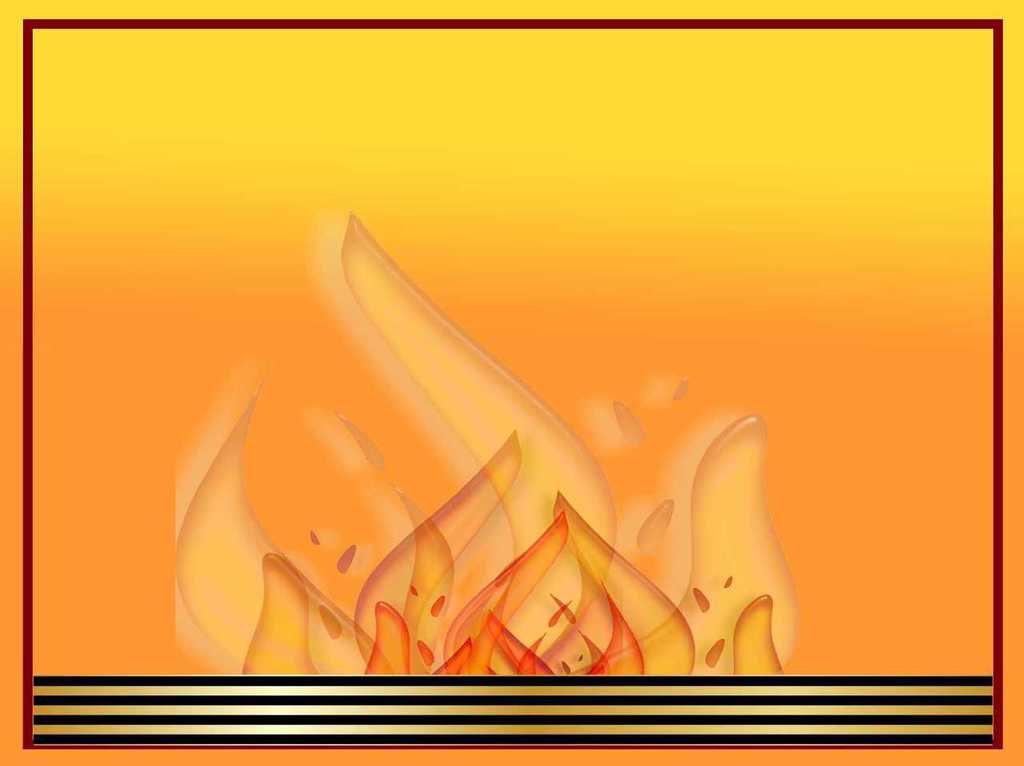 Мой дедушка был военным стрелком, участвовал в боях под  Ленинградом, Кенигсбергом.  Ему пришлось освобождать  европейские страны от фашистов. И тому подтверждение – награды: медали «За взятие Кенигсберга», «За взятие Берлина», «За оборону Ленинграда».  А еще он награжден орденом «Отечественной войны» 2-ой степени.
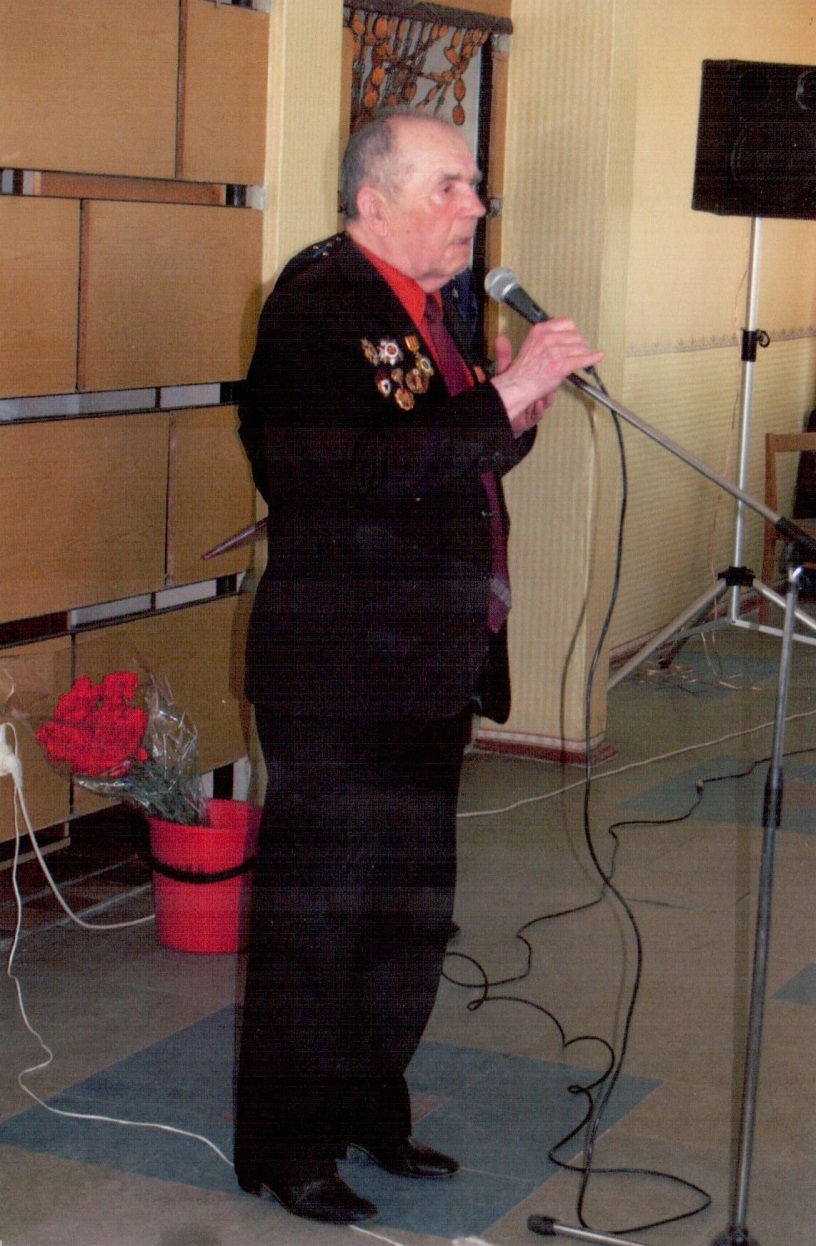 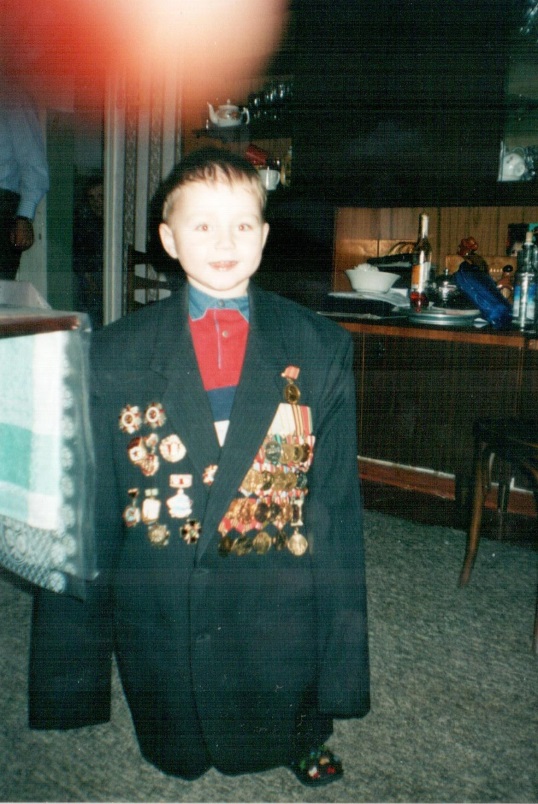 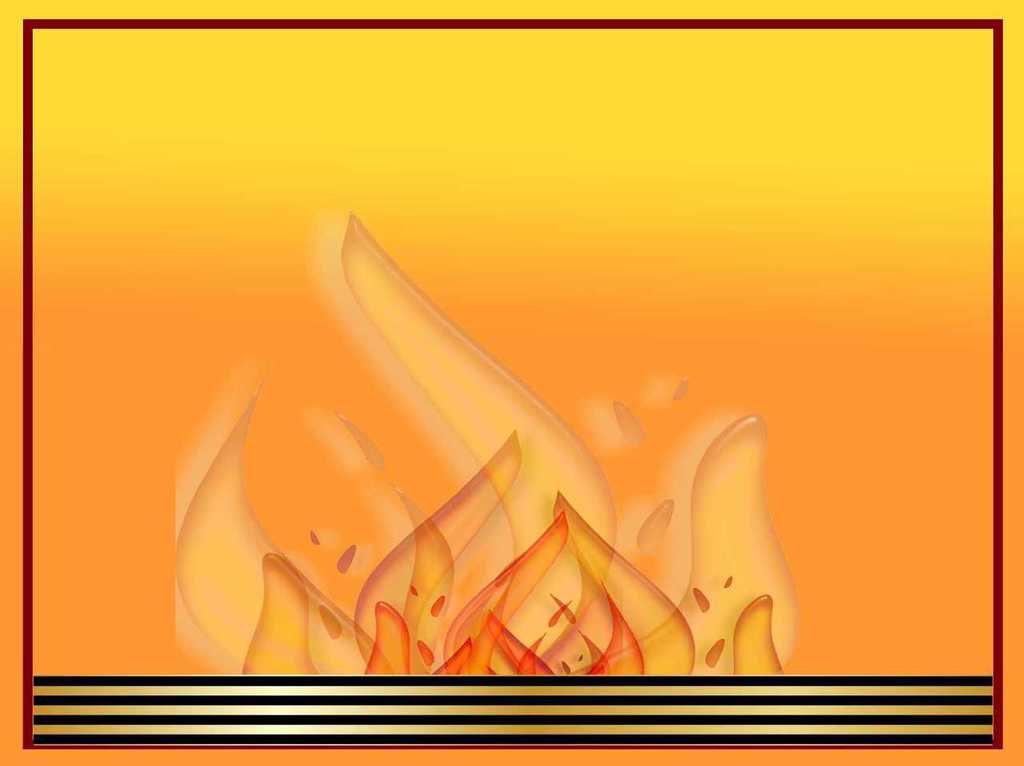 Я посмотрела в военной энциклопедии, кто и за какие заслуги был отмечен этой наградой. И еще раз убедилась: мой дедушка был по-настоящему храбрым бойцом, мужественным человеком. Ведь орден давали солдатам, проявившим в боях за Советскую Родину храбрость, стойкость и мужество, тем, кто  своими действиями способствовал успеху боевых операций наших войск. Это  первая советская награда, появившаяся в годы Великой Отечественной войны. Чтобы своевременно награждать бойцов и командиров, отличившихся в боях, право вручать орден Отечественной войны было передано военному командованию — от командующих фронтами и флотами до командиров корпусов включительно. Награждение орденами часто происходило в боевой обстановке сразу же после совершения подвига.
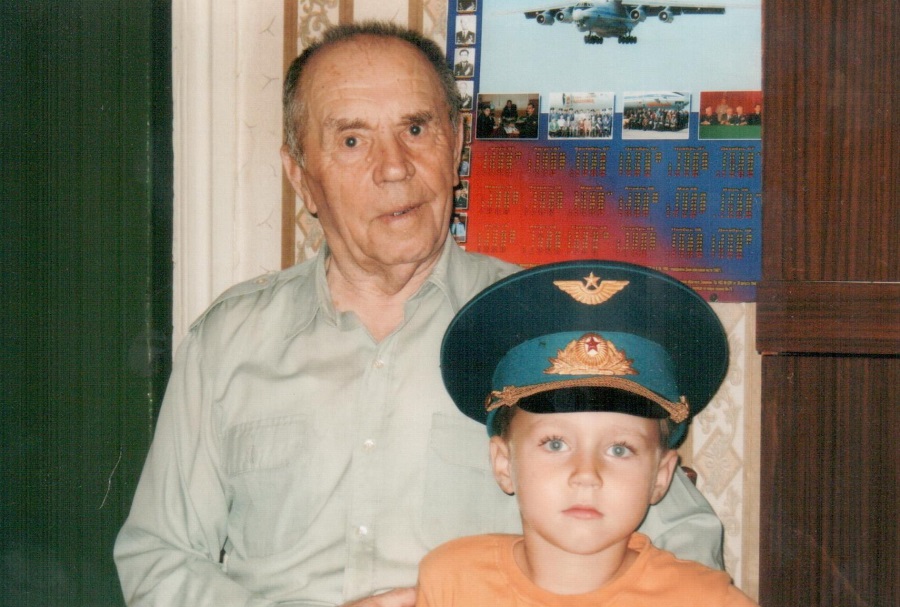 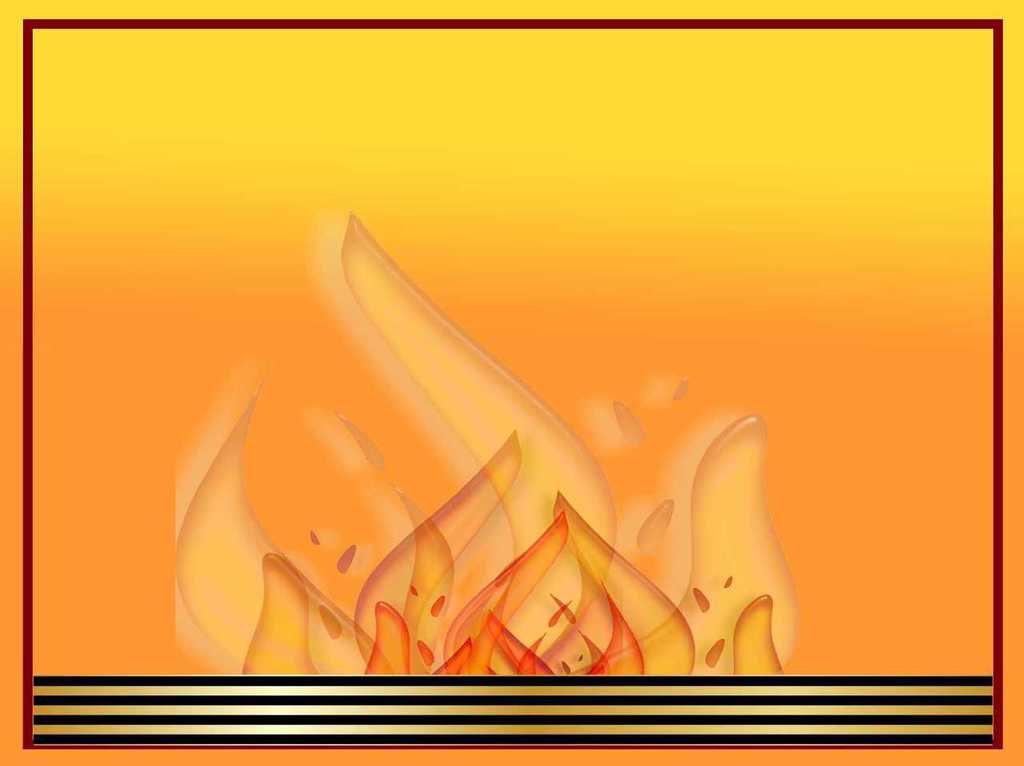 Конечно, мой дедушка был не один такой герой. Рядом с ним  сражались действительно храбрые люди. За время боев в Великую Отечественную войну полк произвел 7464 боевых вылета, сбросив на врага 5286 тонн бомб. За период  с 25 мая 1942 года по 9 мая 1945 года полк потерял 127 человек и 72 самолета. 21 апреля и 26 апреля 1945 года полк наносил удары по Берлину. Произвел 47 вылетов самолетов и сбросил 41 тонну бомб.9 мая 1945 года германское главнокомандование подписало акт о безоговорочной капитуляции, что означало конец войны.  Закончились и  боевые действия гвардейского бомбардировочного авиационного Красносельского Краснознаменного полка. Но не закончилась военная служба.
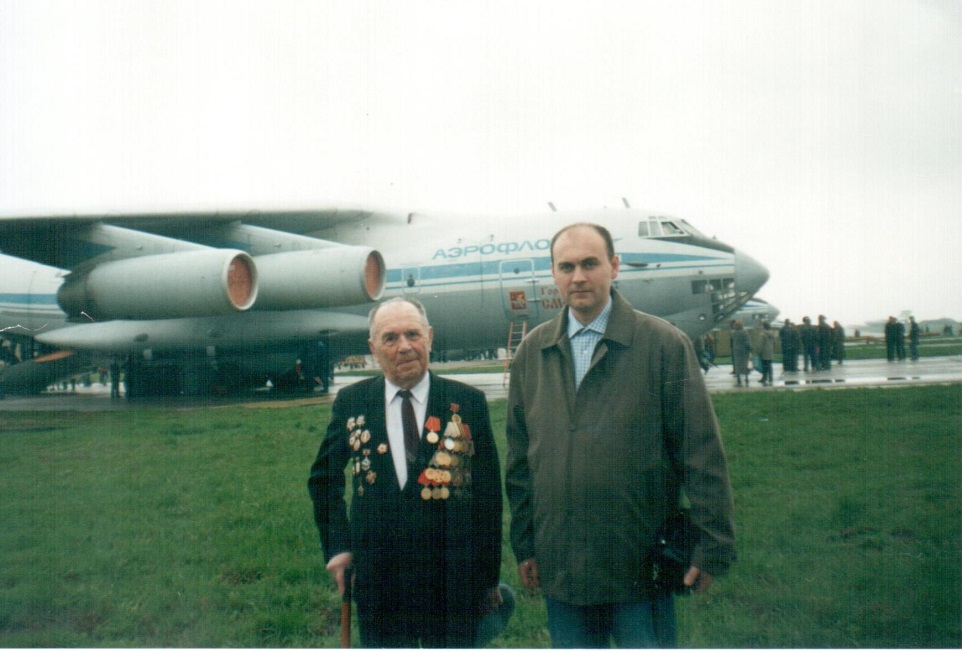 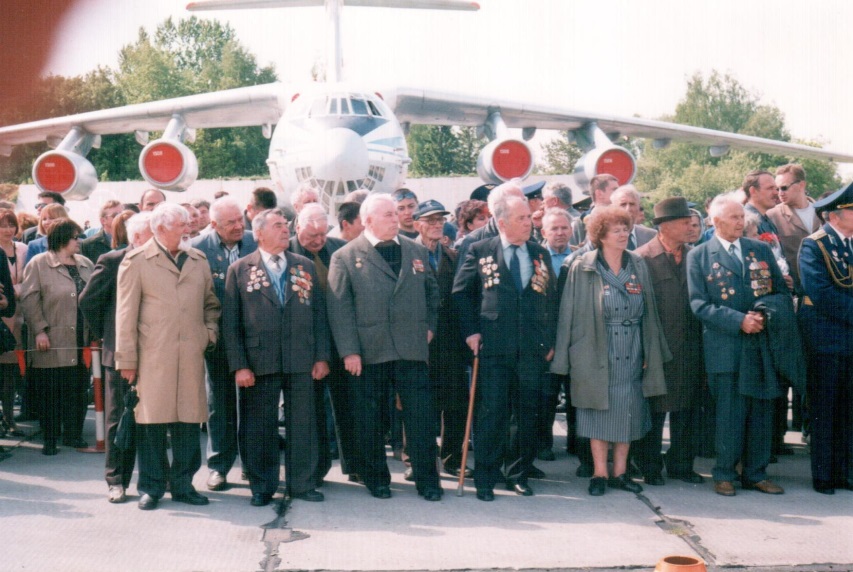 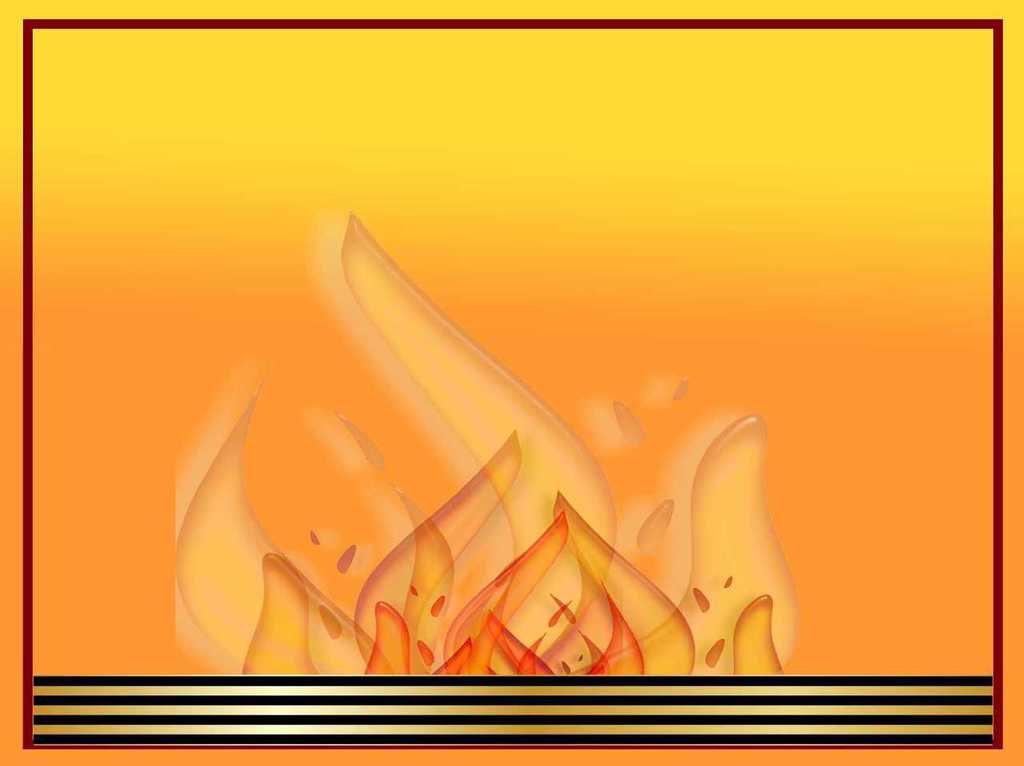 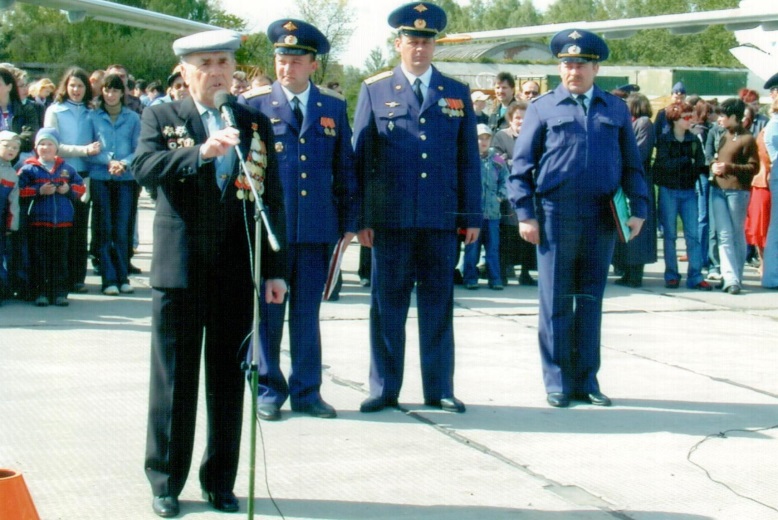 С 1946 года авиационный полк дислоцировался в Смоленске. Очень многие  в прошлом участники Великой Отечественной войны остались в нашем городе и продолжали  нести свою вахту уже в мирном небе.  Мой дедушка  служил в армии до 1971 года и ушел в отставку в звании майора.
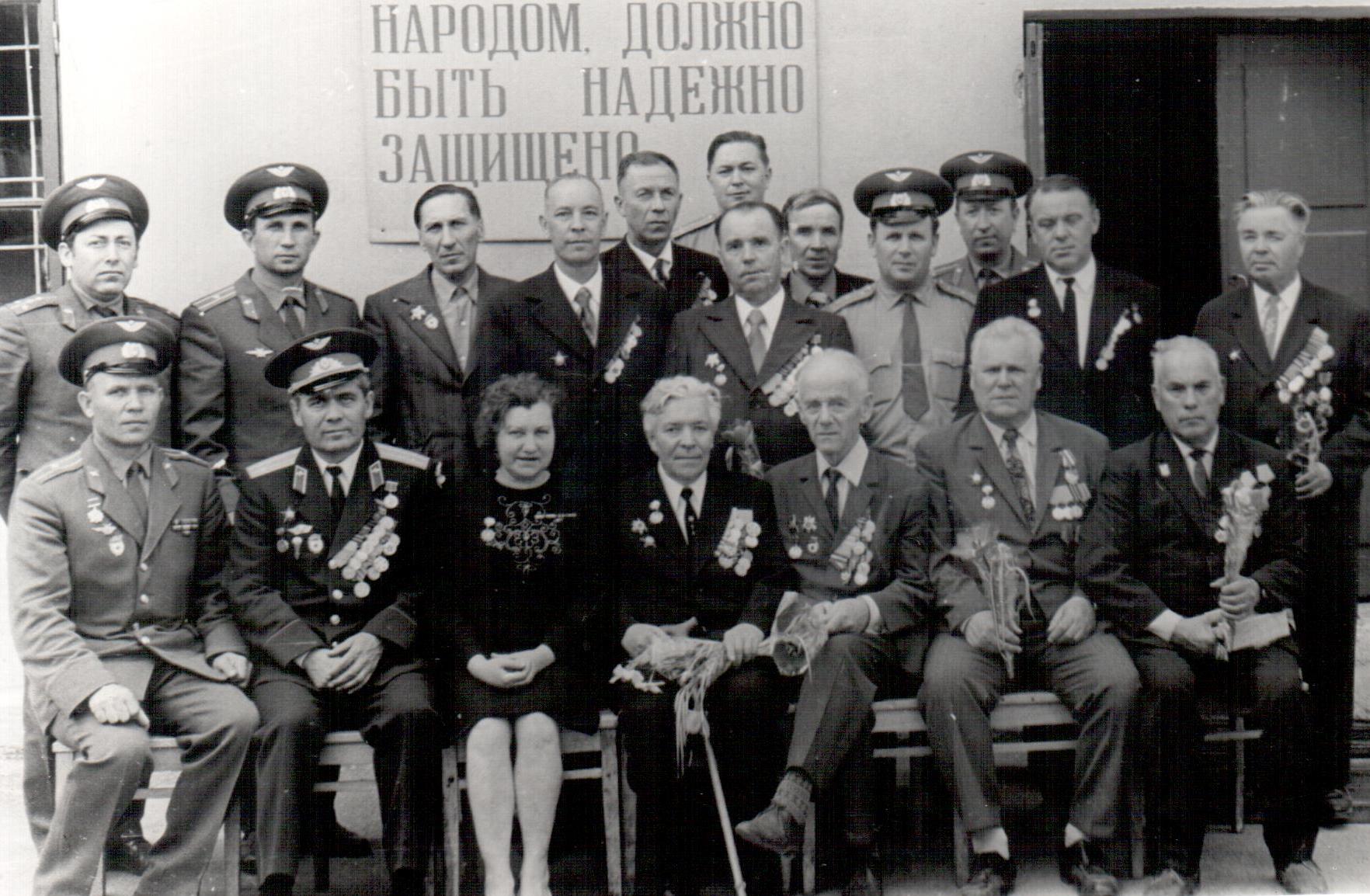 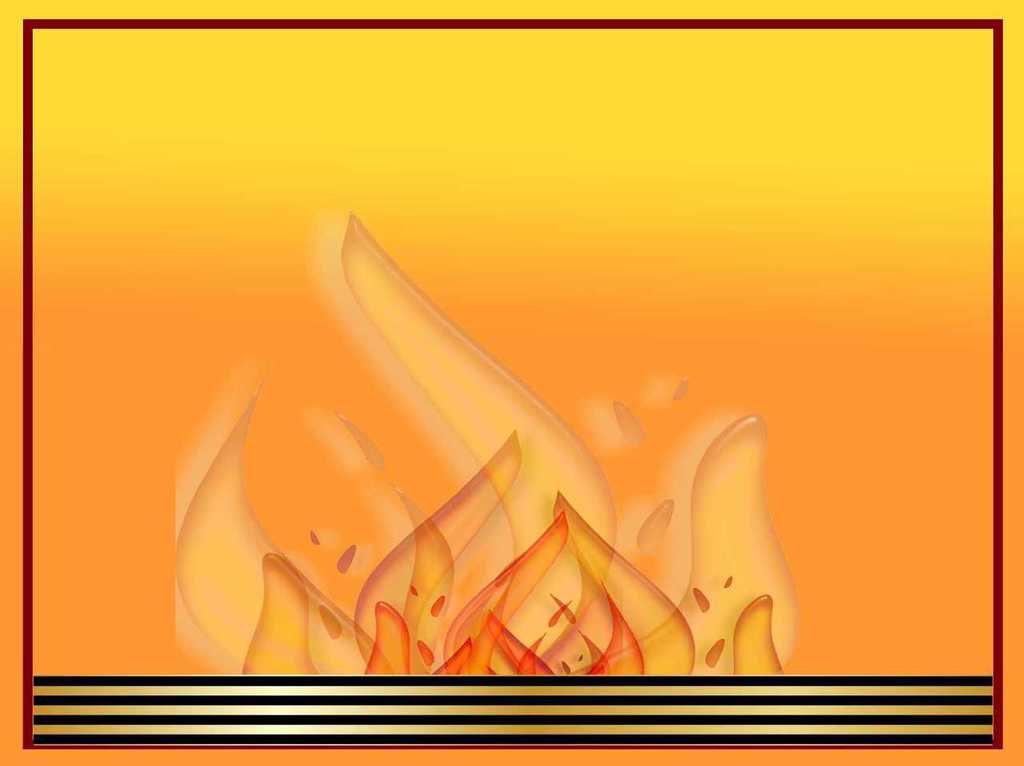 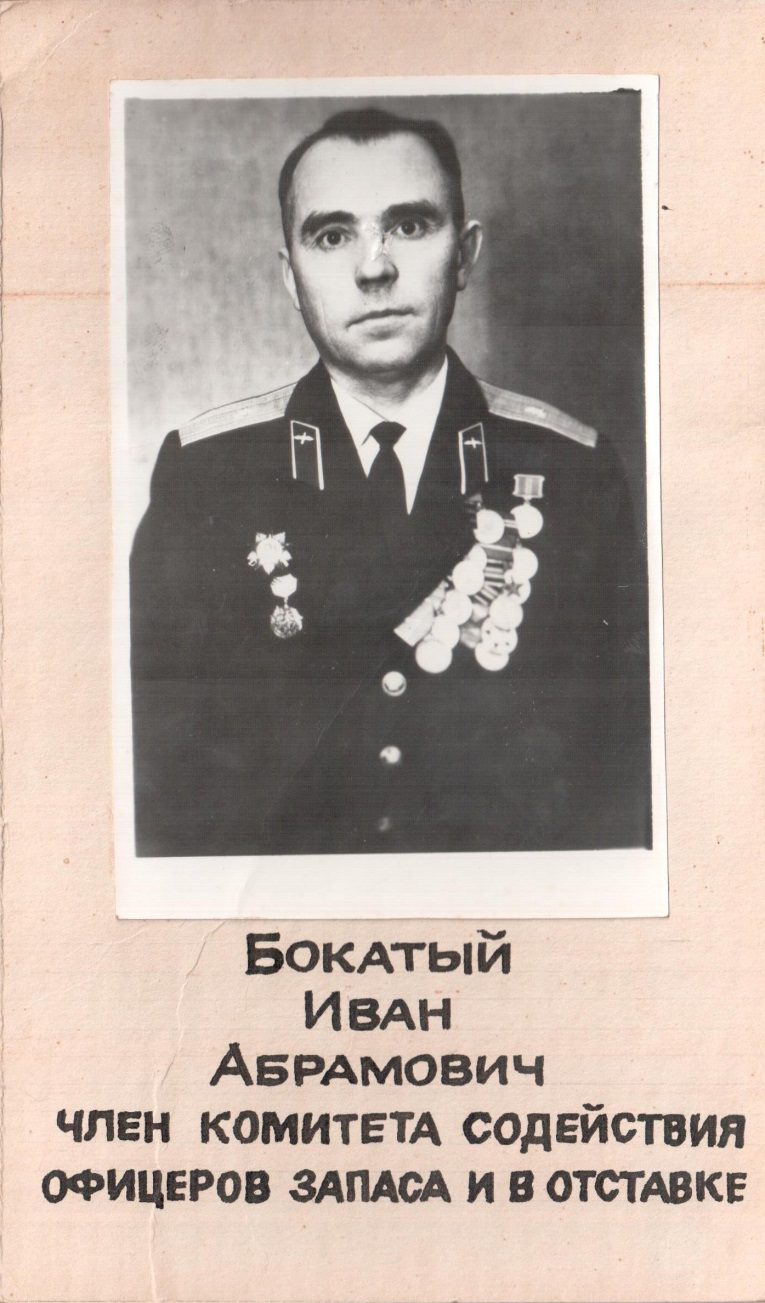 В  послевоенное  время свой долг он выполнял так же ответственно, как и во время войны.  Об этом говорят многочисленные награды — юбилейные медали и почетные звания. После отставки мой дедушка много лет на общественных началах работал в областном военкомате  Смоленска.  И на этом посту он подтвердил свои главные качества:  ответственность, понимание  гражданского долга, бескорыстность, стремление помочь людям.
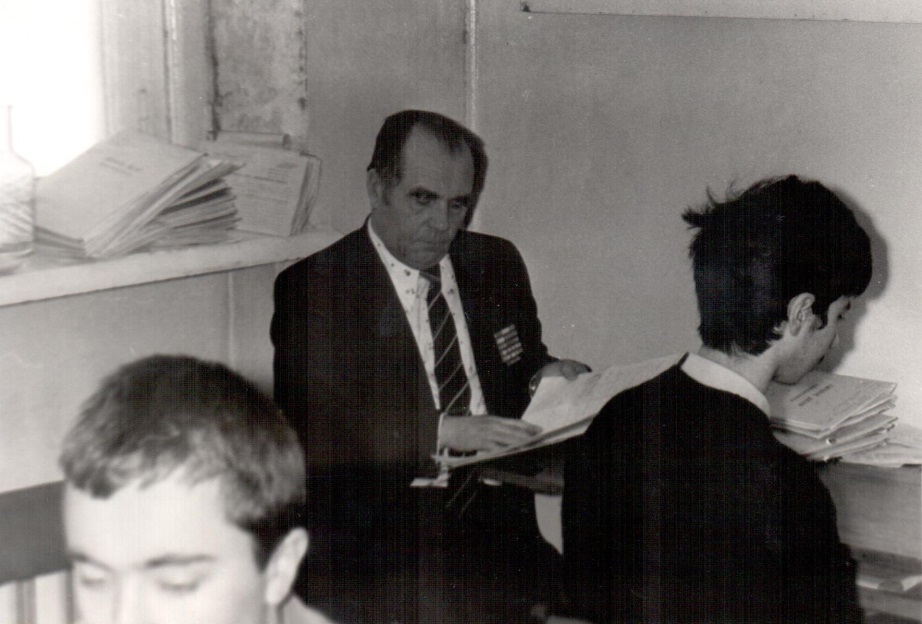 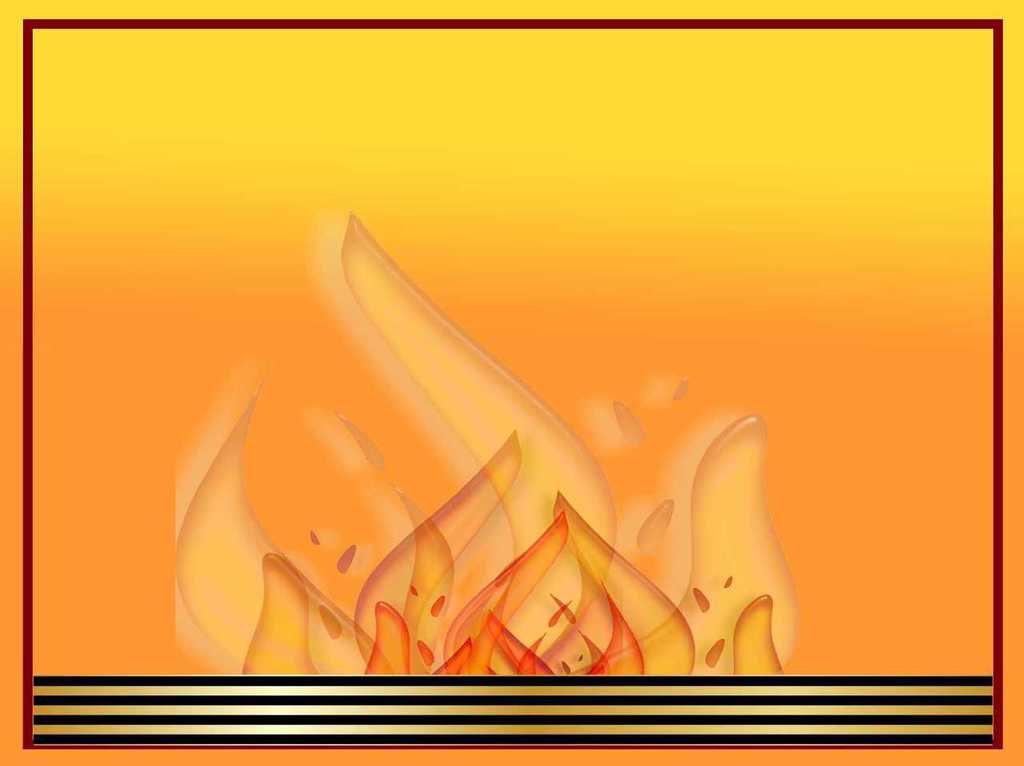 Ежегодно в мае отмечается праздник — день создания полка военно-транспортной авиации, впоследствии  получившего имя  героя Советского Союза подполковника Гризодубовой Валентины Степановны. Мой дедушка ездил на встречи ветеранов в город Москву, где общался  со своими боевыми друзьями.
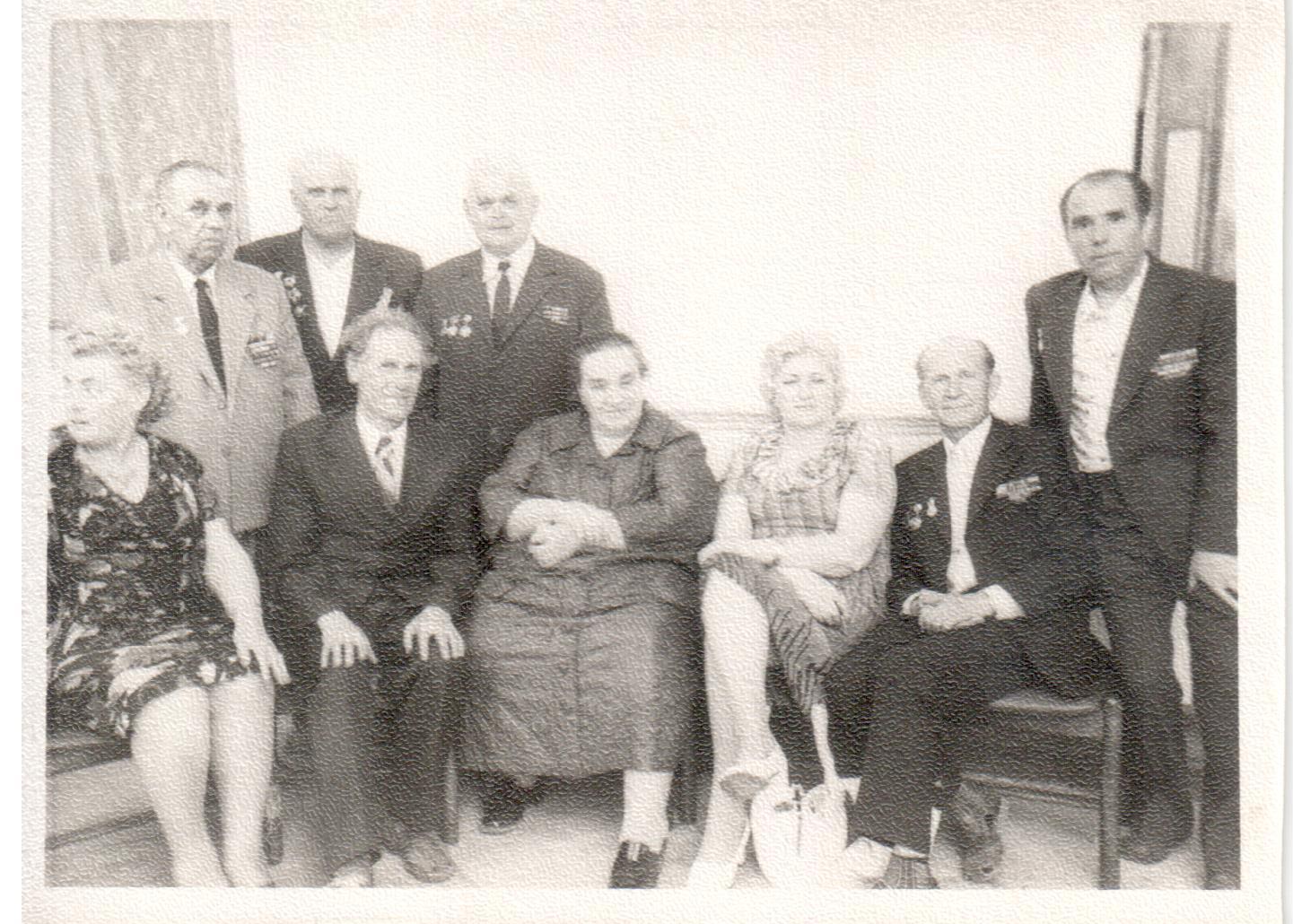 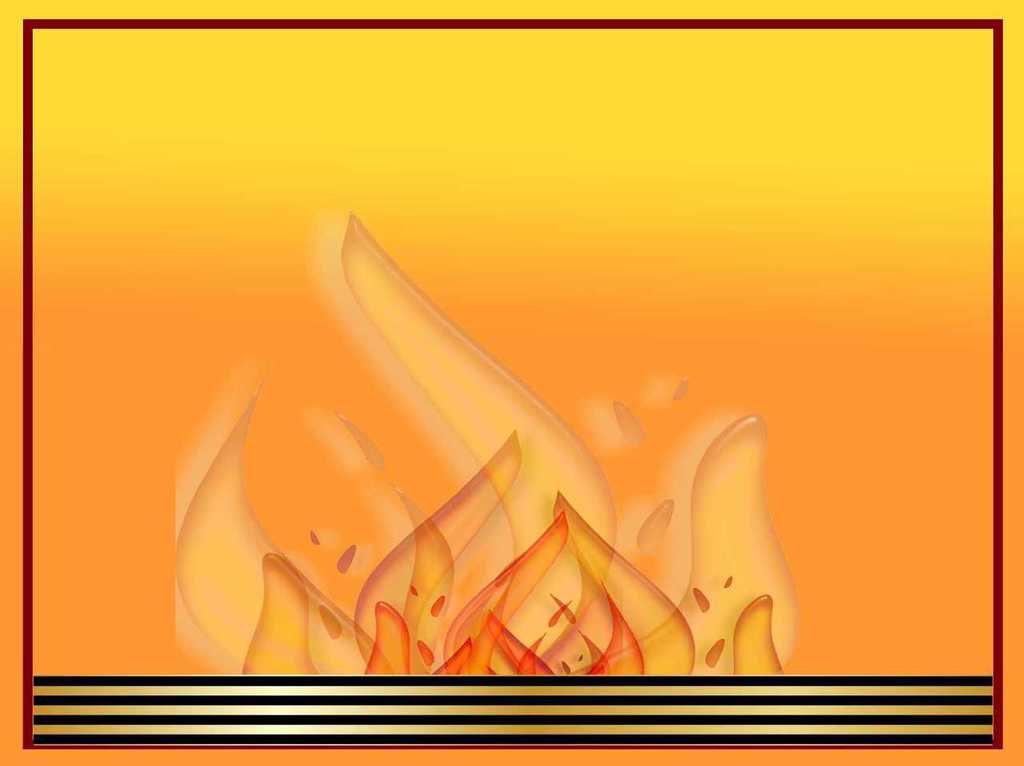 С 2000 года такие встречи стали проходить в Смоленске на военном аэродроме «Северный» - месте базирования полка. И теперь  нашего дедушку сопровождали  уже несколько человек: наша семья. На встречах мы слышали много интересных историй про войну, о подвигах, совершенных простыми русскими солдатами.
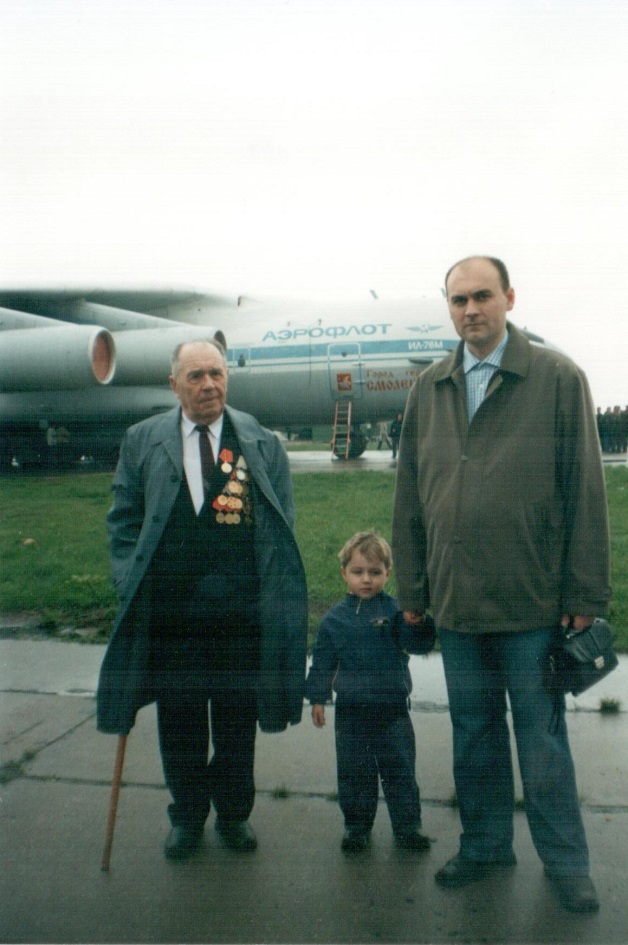 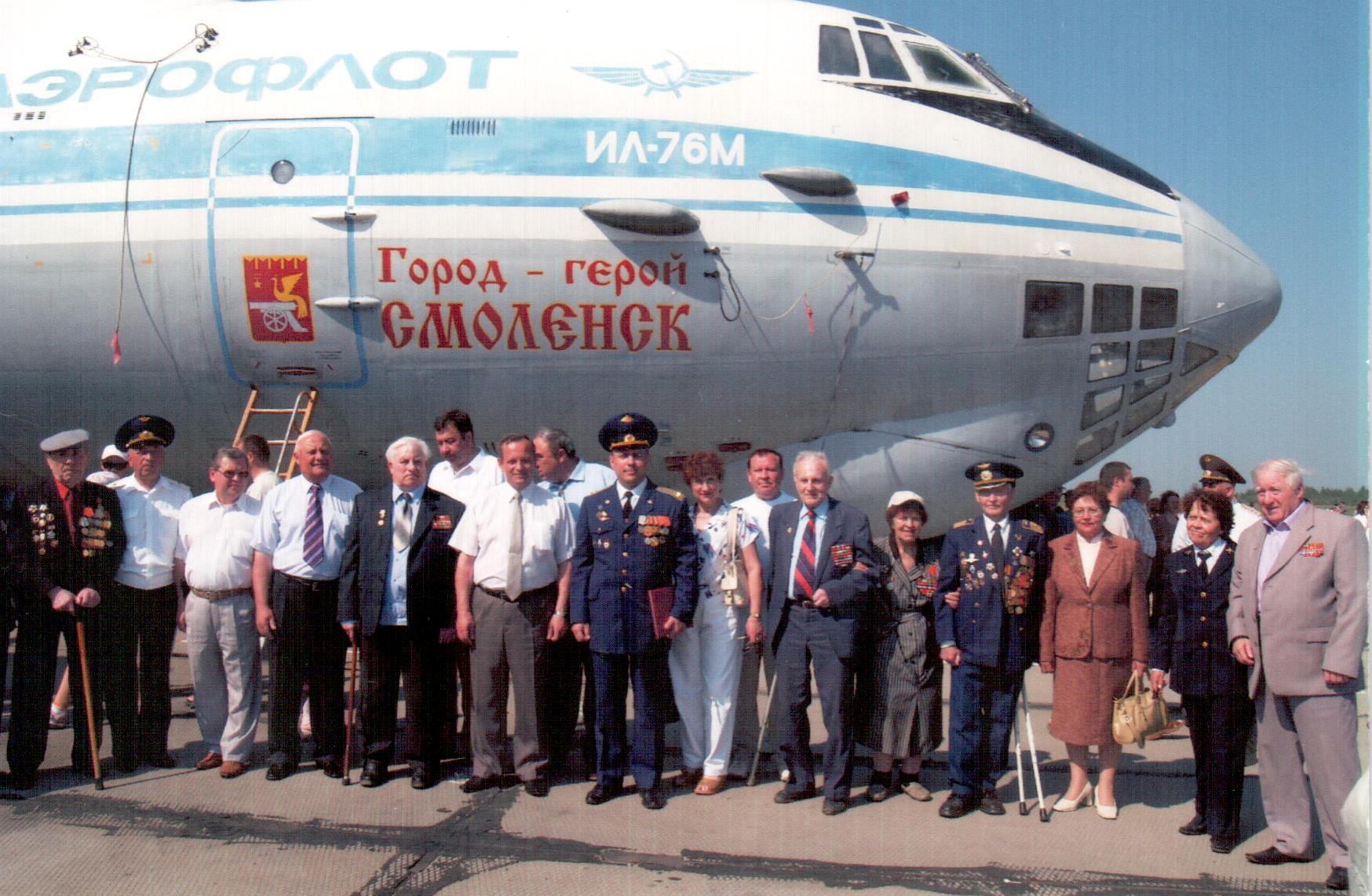 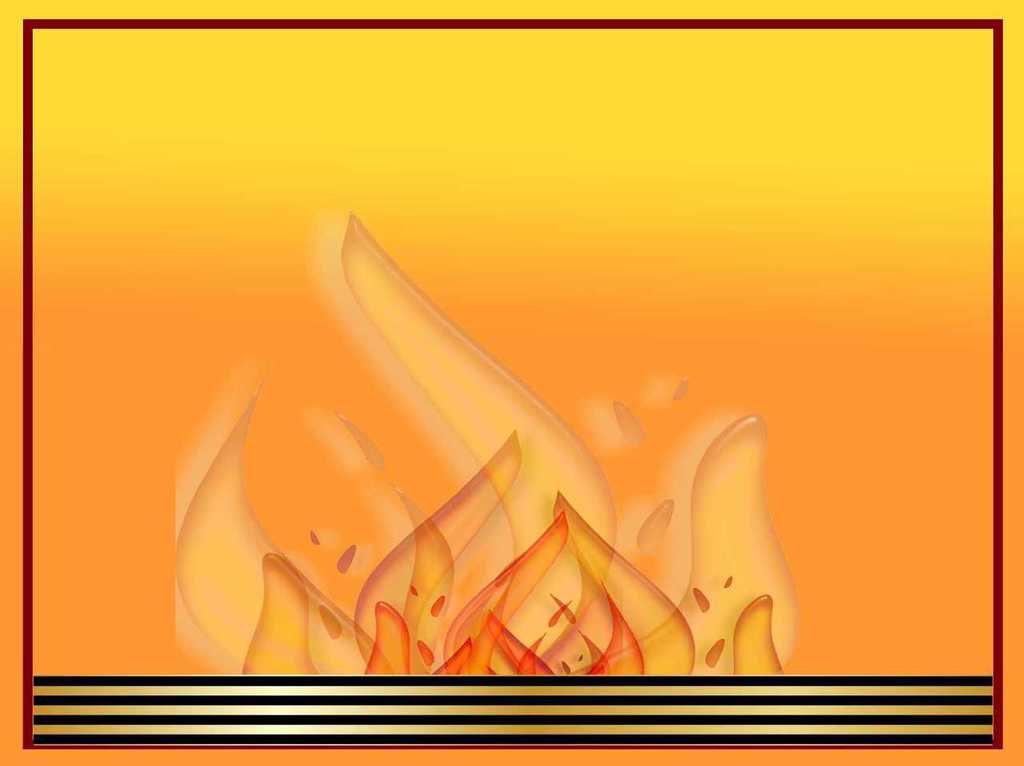 Нынче  многим кажется, что события последней войны отстоят от нас так же далеко, как, скажем, татаро-монгольское иго. Потому  выказывают равнодушие и отсутствие интереса к тому, что случилось менее 75 лет назад. А ведь известная истина: кто не уважает своего прошлого, тот лишен будущего.  В нашей истории много того, чем мы можем и должны гордиться. И огромное множество людей, которые вписали в  нашу славную отечественную историю свои имена. Среди них – имя моего дедушки.  Память о нем  увековечена в музее полка им В.С. Гризодубовой -  в фотографиях и других экспонатах.
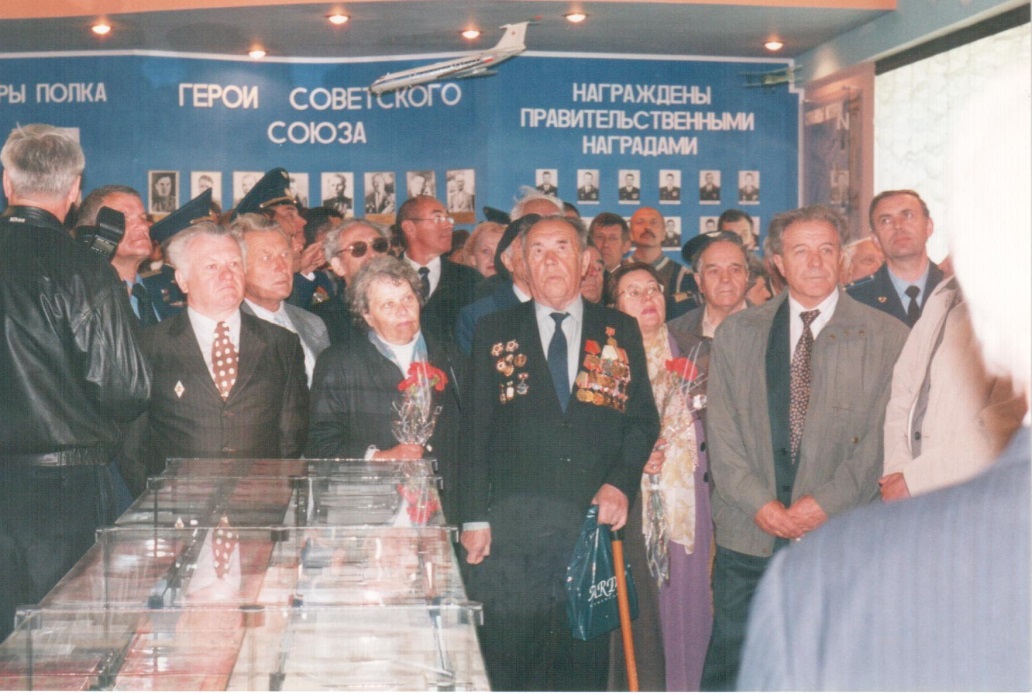 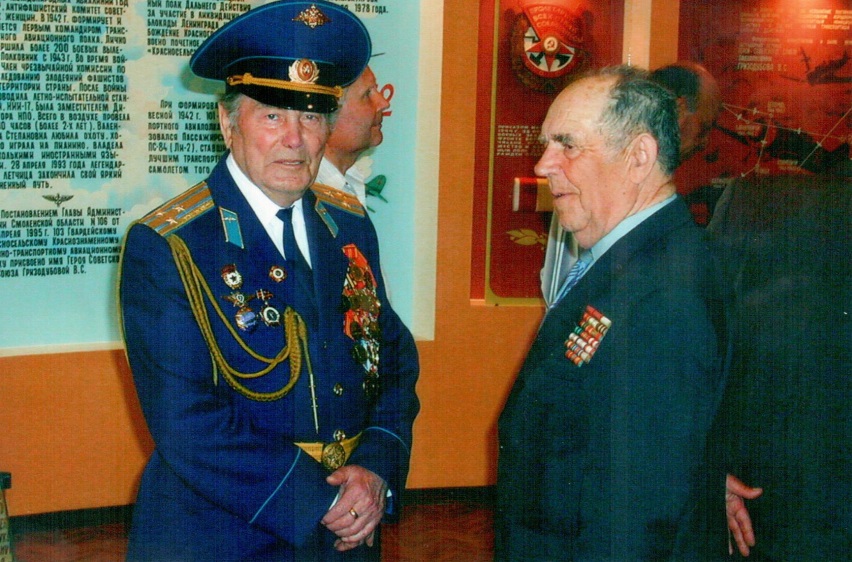 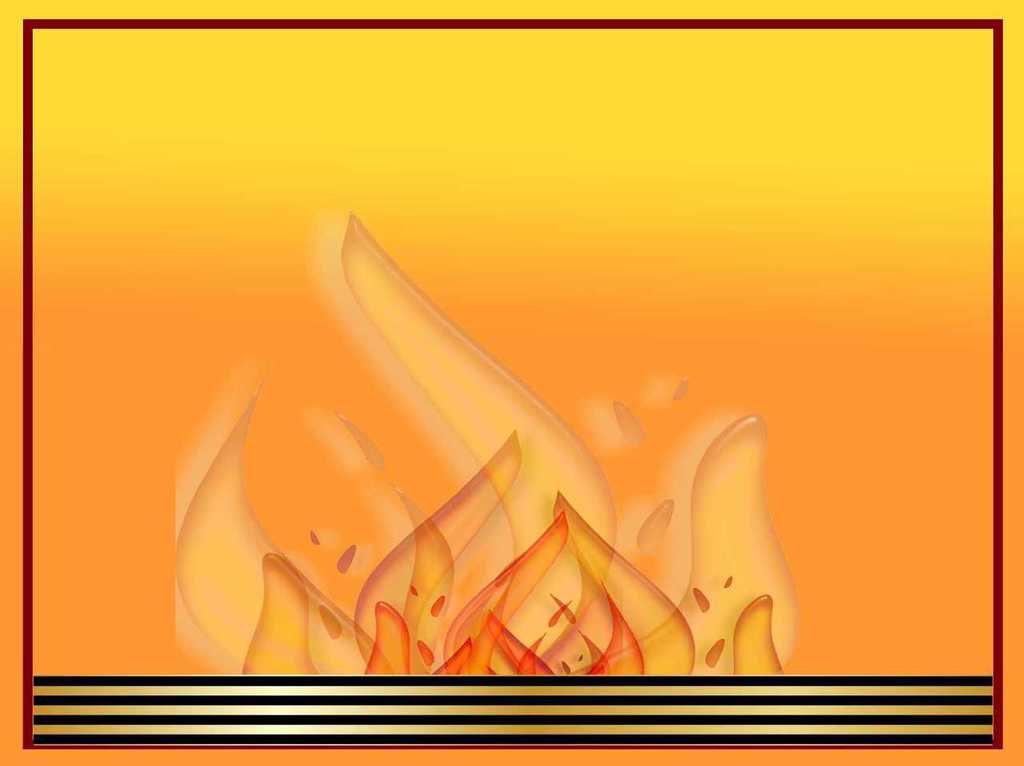